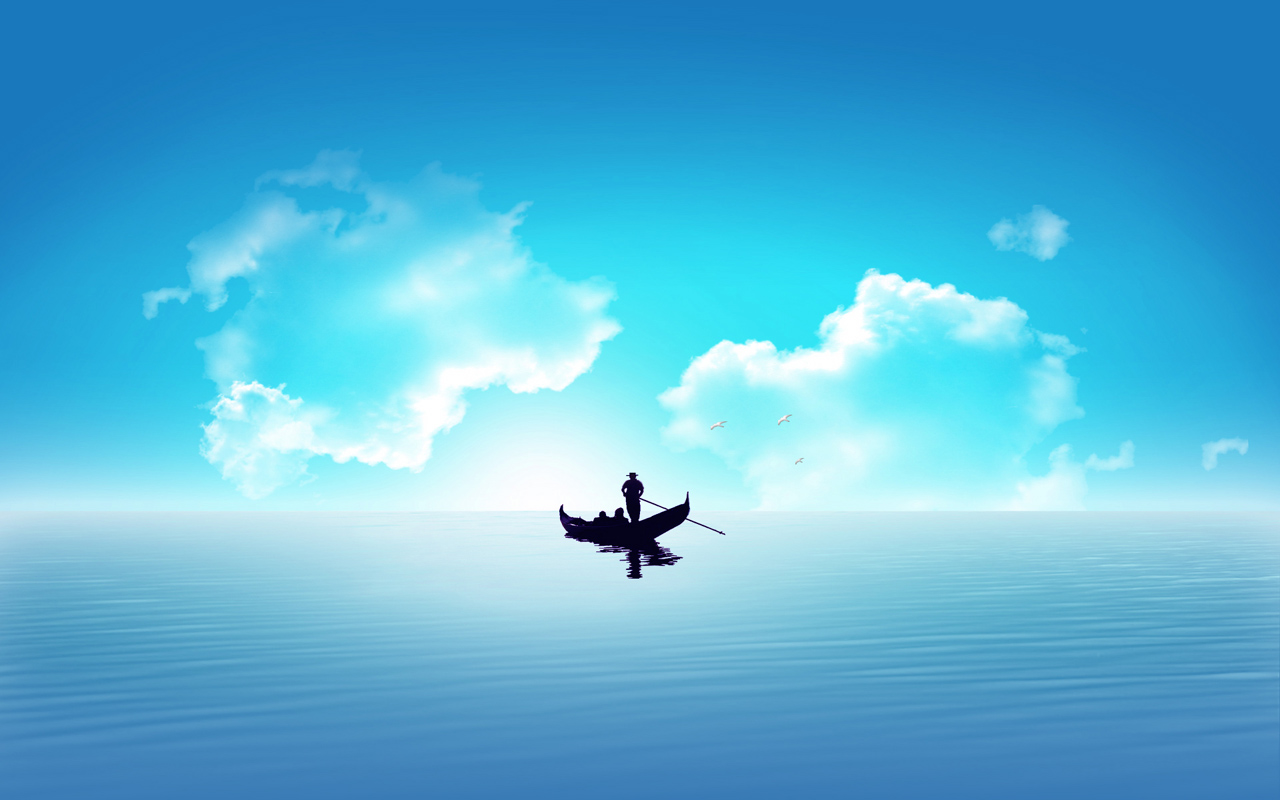 BACA GAZI ARITIMI SONUCU ELDE EDİLEN ARITIM ATIĞININ GÜBRE OLARAK KULLANILABİLİRLİĞİNİN ARAŞTIRILMASI PROJESİ
GIDA TARIM VE HAYVANCILIK BAKANLIĞI 
ARAŞTIRMA GELİŞTİRME 
DESTEK PROGRAMI PROJELERİ
2. Anahtar kelimeler
Fosil yakıtlar,                         
Temiz teknoloji, 
Baca gazı arıtımı, 
Gübre üretimi, 
Karbon emisyon azaltımı, 
Ekonomik katma değer.
3. Amaç
Fosil yakıt (kömür/petrol) kullanan işletmelerden kaynaklanan,

SOx (Kükürt oksit),  

COx (Karbon oksit),  

NOx (Azot oksit),  

PM (Uçucu partikül madde),  

VOC (Volumetrik Organik Karbonlar),
gibi hava kirleticilerinin temiz teknoloji ile arıtılması ve
 arıtım atığının gübre olarak kullanılmasıdır.
4. Projenin yenilikçi yönü
Temiz ve yerli teknoloji kullanılması,
Çevrenin korunması,
Arıtım atığının ürüne dönüştürülmesi, 
Su ve enerji tasarrufu yapılması, 
Arıtım maliyetlerinin geri kazanılması,
Karbon emisyonlarının azaltılması,
Atık depo alanı ve bertarafına gerek olmaması.
5. Baca gazı arıtımında tespit edilen değerler
6.  Muğla Yatağan                                                           Kütahya Tunçbilek     Kahraman Maraş  Afşin – Elbistan                          Kütahya Soma
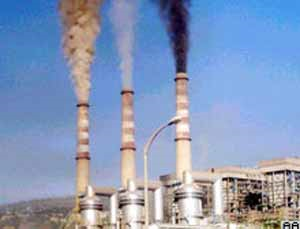 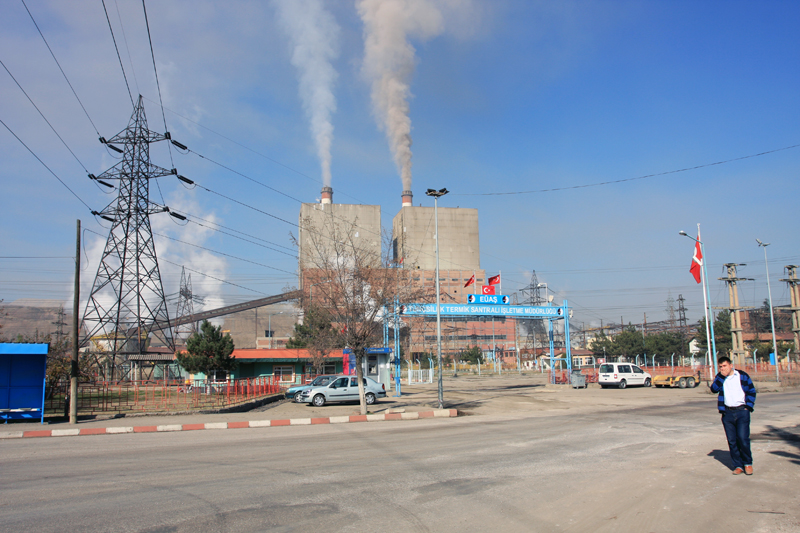 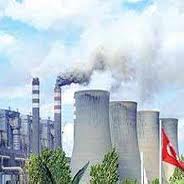 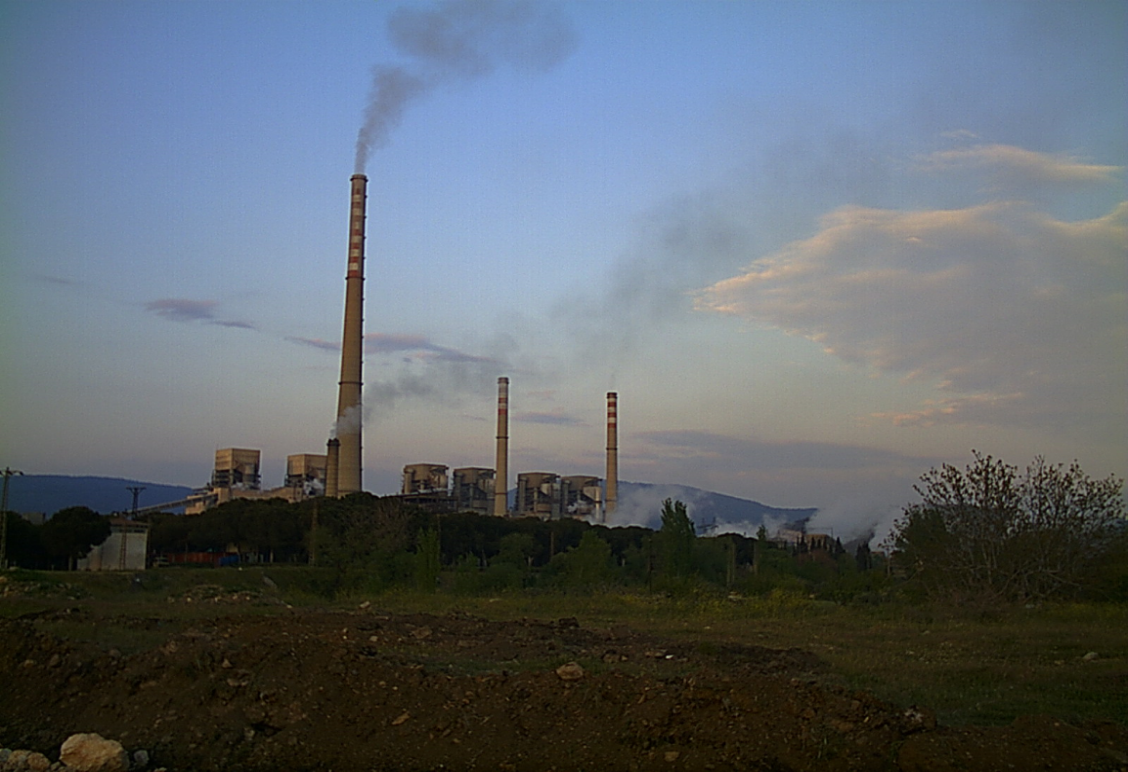 7. Bir baca gazı arıtım ünitesi ve atık barajı
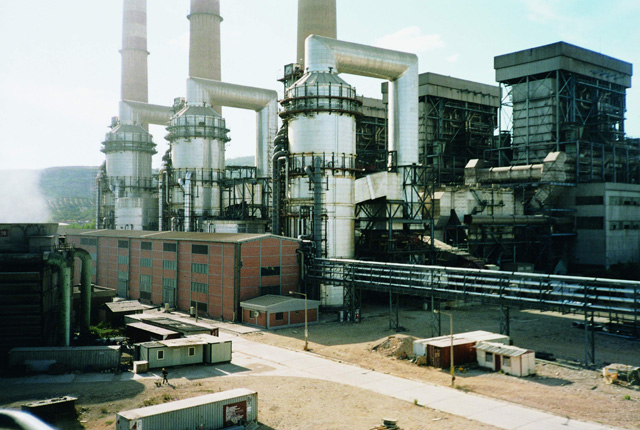 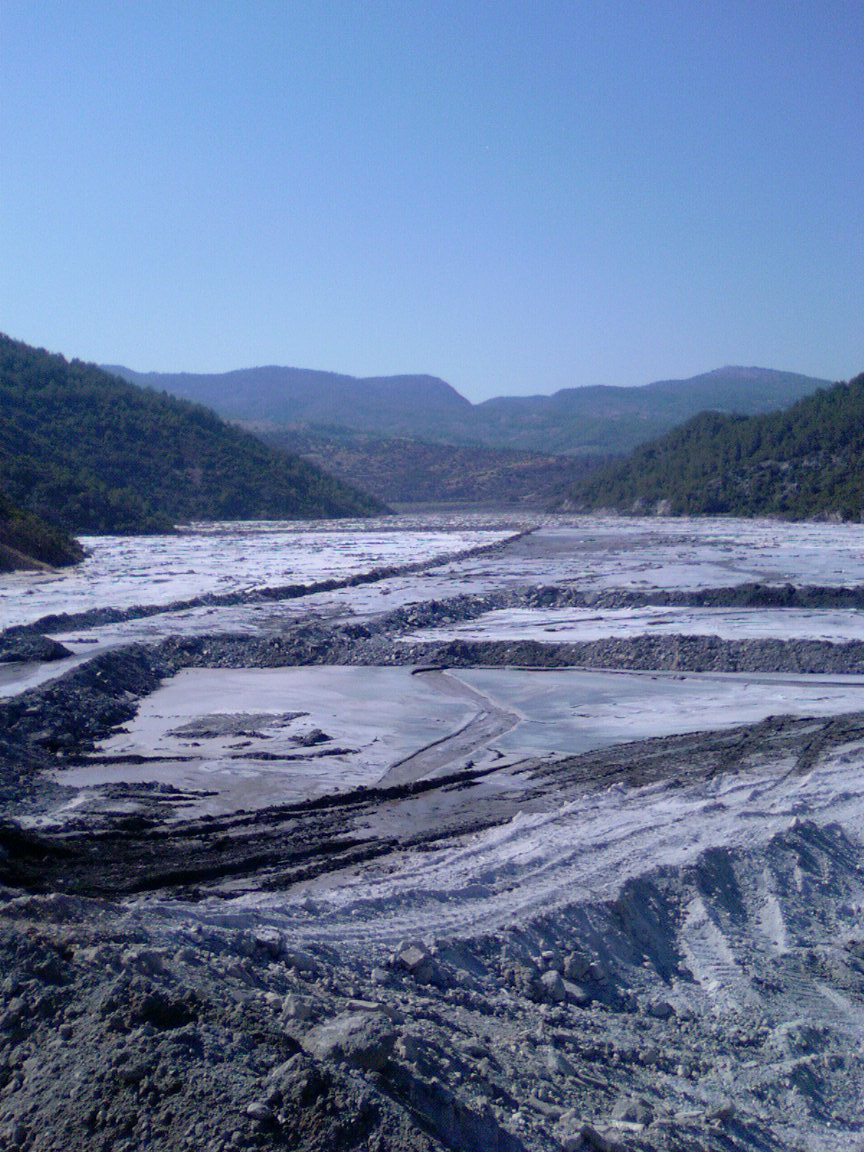 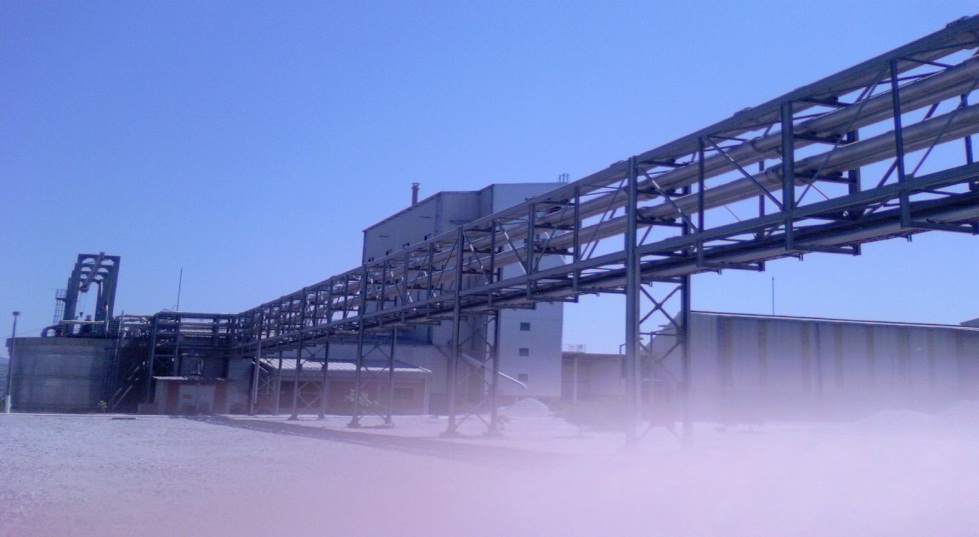 8. Yeni teknoloji iş akım şeması
10.
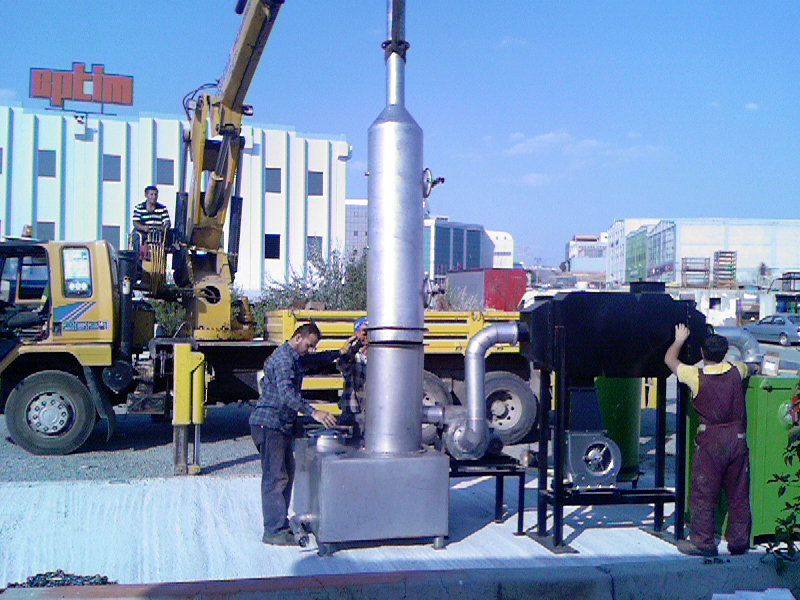 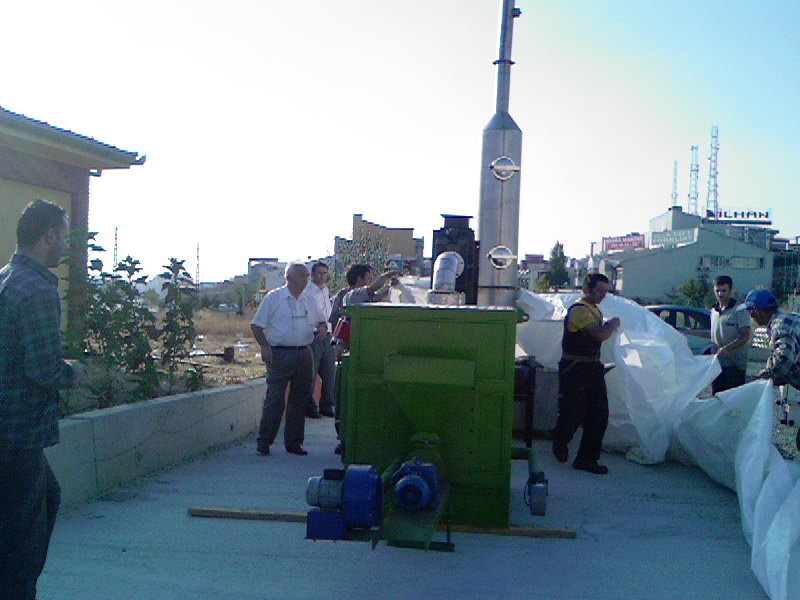 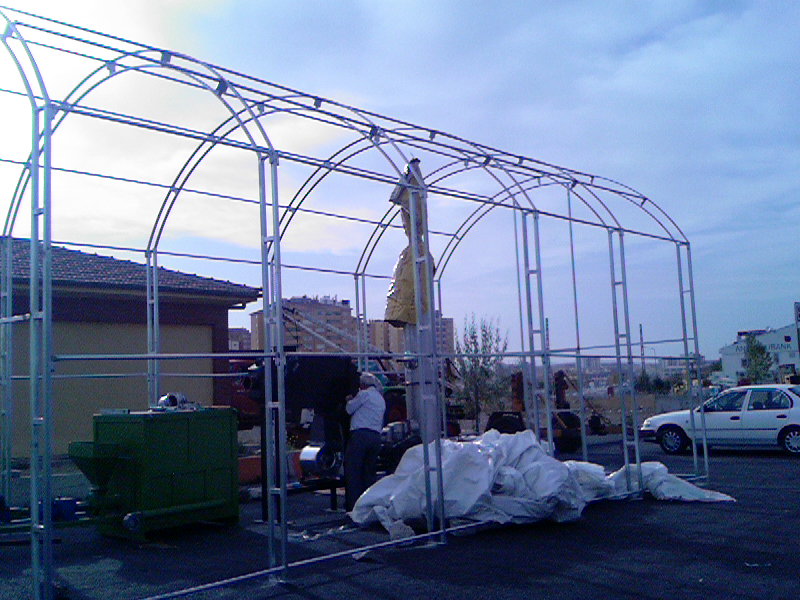 13.Prototip üretimi
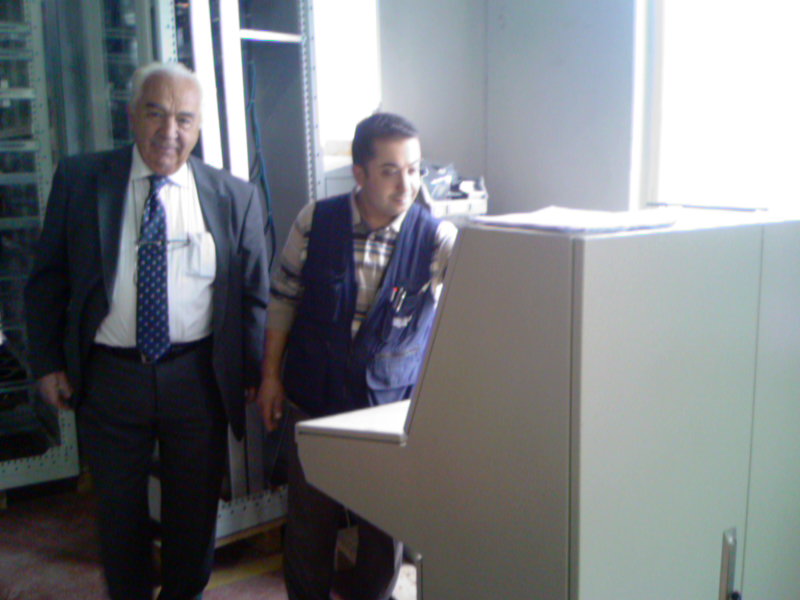 14. Prototip genel görünüm
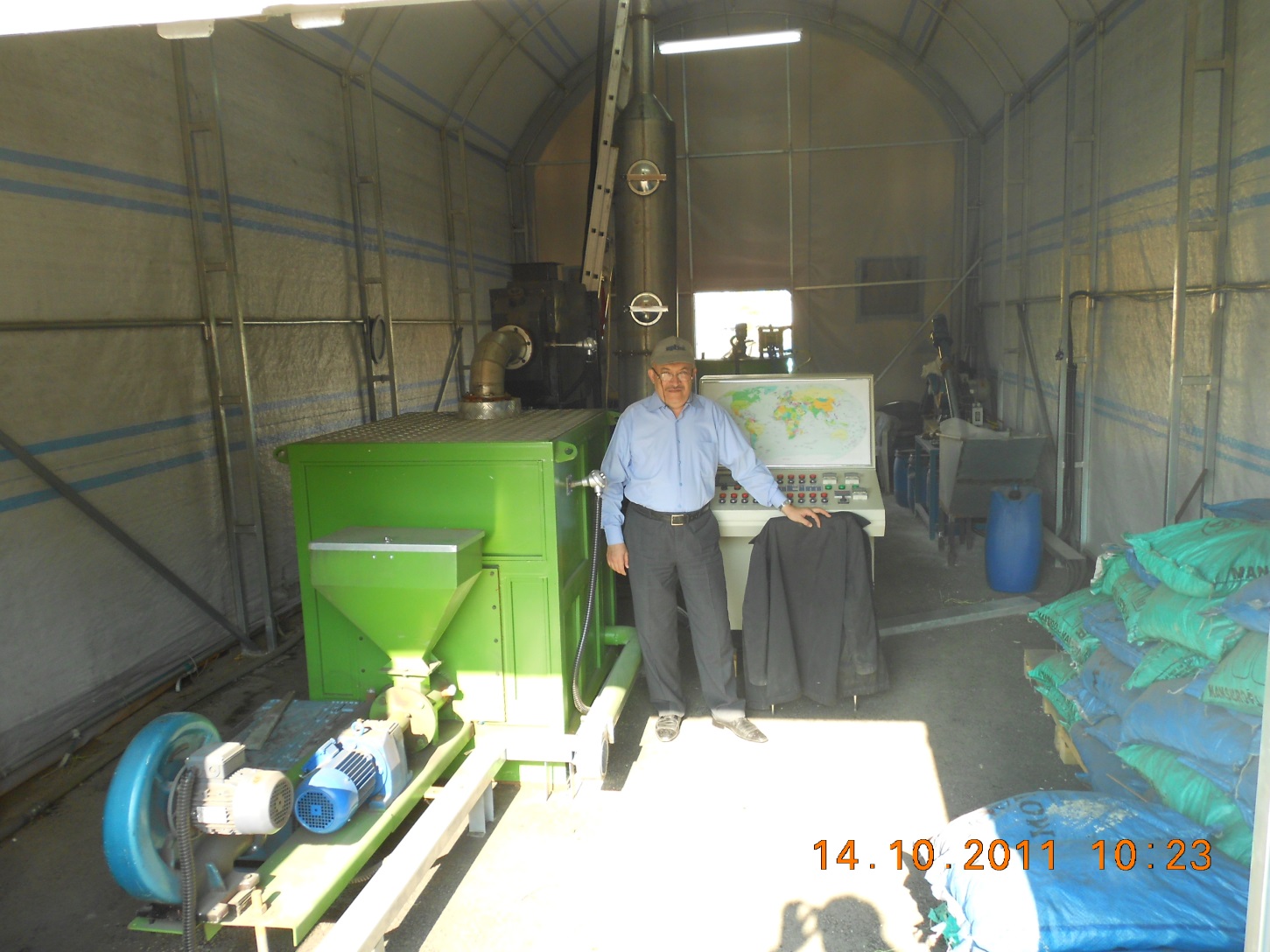 15. Arıtım atığı sıvı gübre
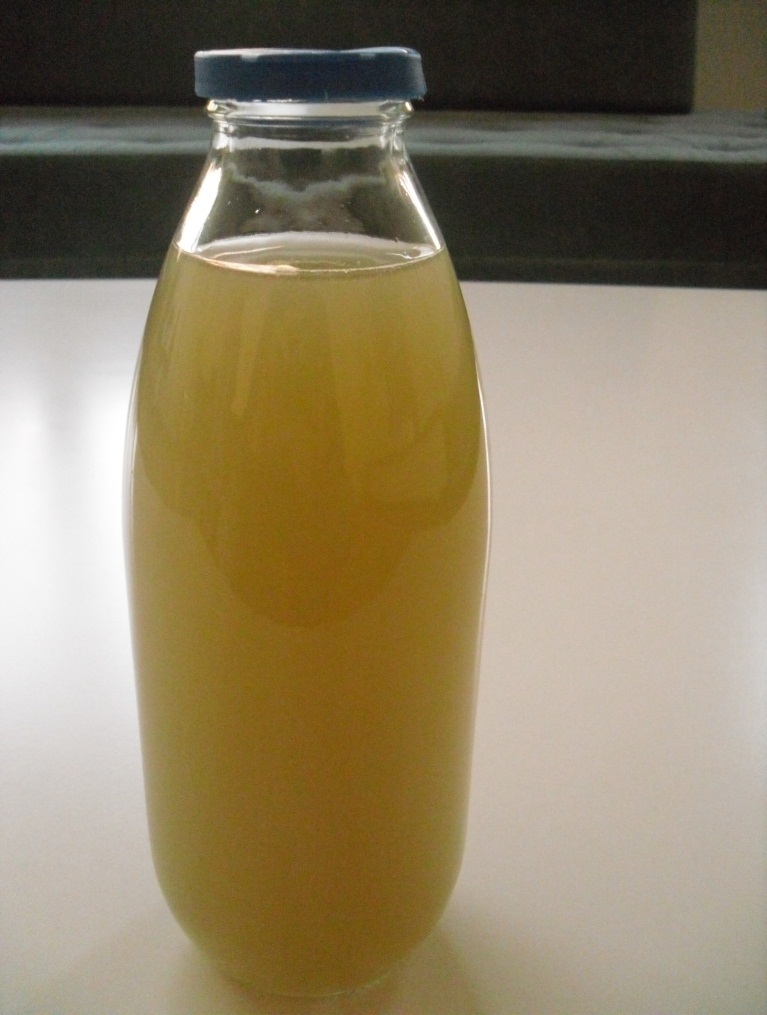 16. Arıtım atığı gübrenin içeriği
17. Arıtım Atığı Gübrenin Özellikleri

Yavaş Salımlı, 
Mineralli, iz elementli,
Amonyum nitrat, Amonyum sülfat ve bikarbonatlı,
Toprak düzenleyici özellikli,
Su tutma kapasitesi yüksek,
Çeşitli formülasyon yapımına uygun olması.
18.  Ekim 2010         Aynı bitki         Temmuz 2011
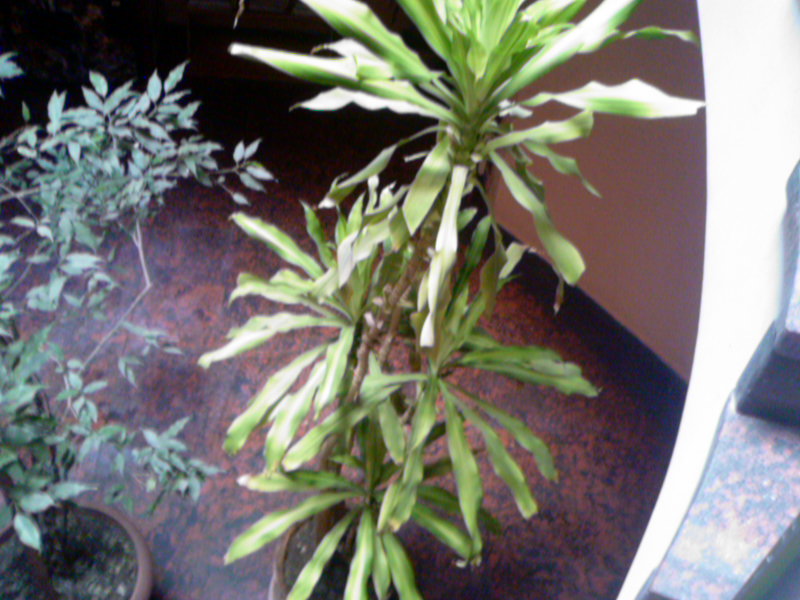 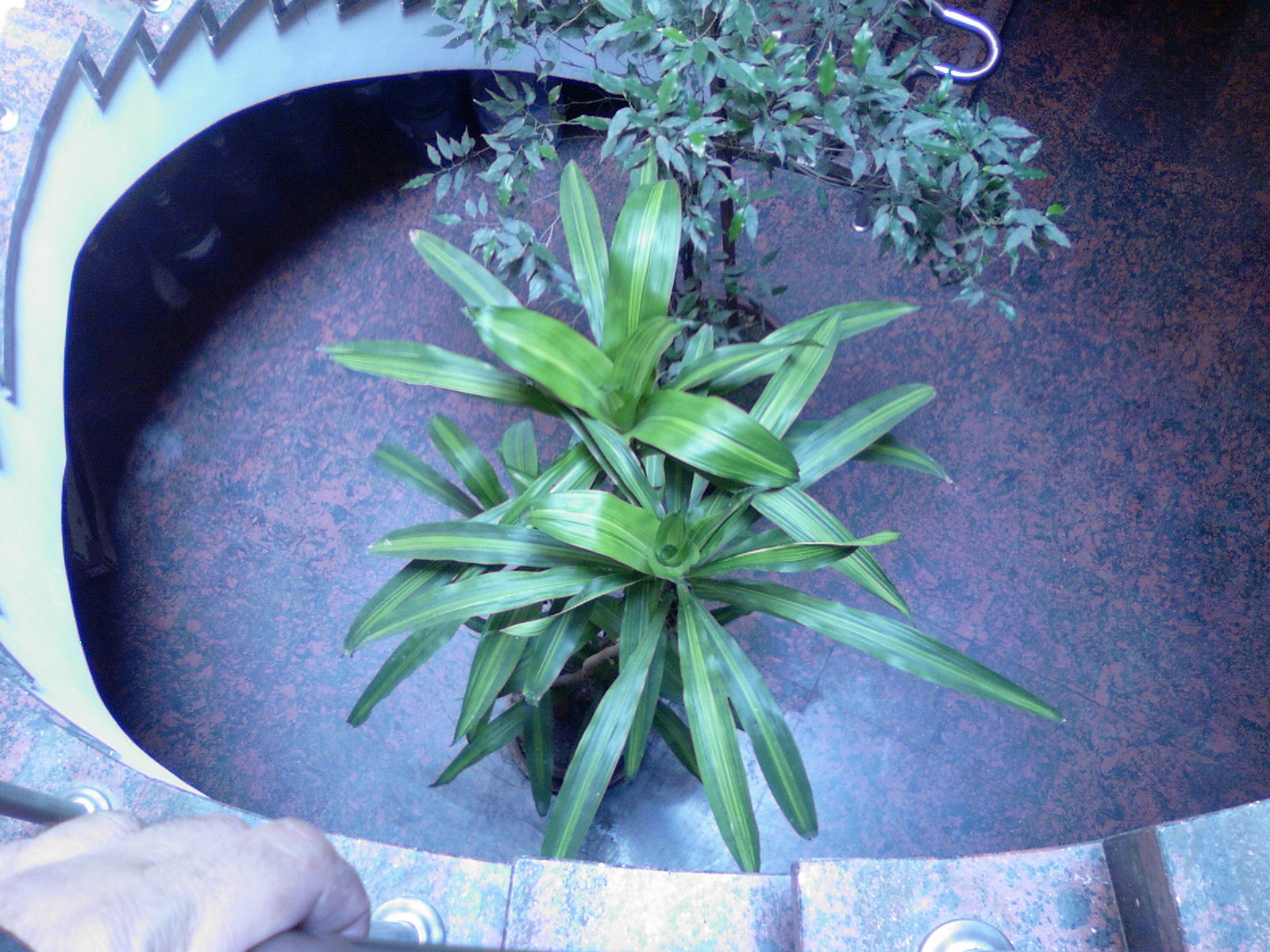 19. Projede emeği geçenler
   Proje Yürütücüsü: Doç. Dr. Fatih ER 
   SELÇUK Üniversitesi ÇUMRA Meslek Yüksek Okulu Müdürü KONYA

   
   Prof. Dr. Mehmet Rüştü KARAMAN
   YÜKSEK İHTİSAS Üniversitesi Rektörü ANKARA

   Prof. Dr. Metin TURAN
   YEDİTEPE Üniversitesi İSTANBUL

   Dr. Adem GÜNEŞ
   ATATÜRK Üniversitesi ERZURUM

Nihat GÜÇLÜ              Sanayici İş Adamı
Halil KAZAZ               Ekonomist İş Adamı
Selami BEKMEZCİ     Ziraat Müh. Çevre Uzmanı